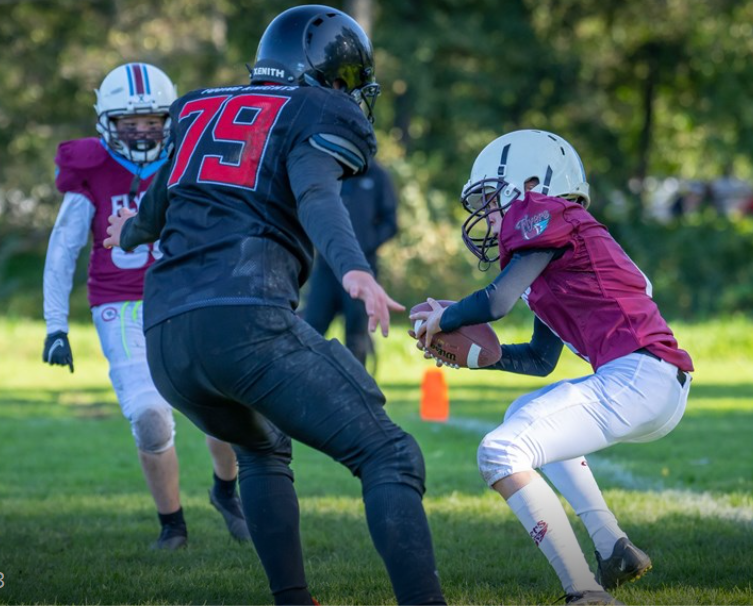 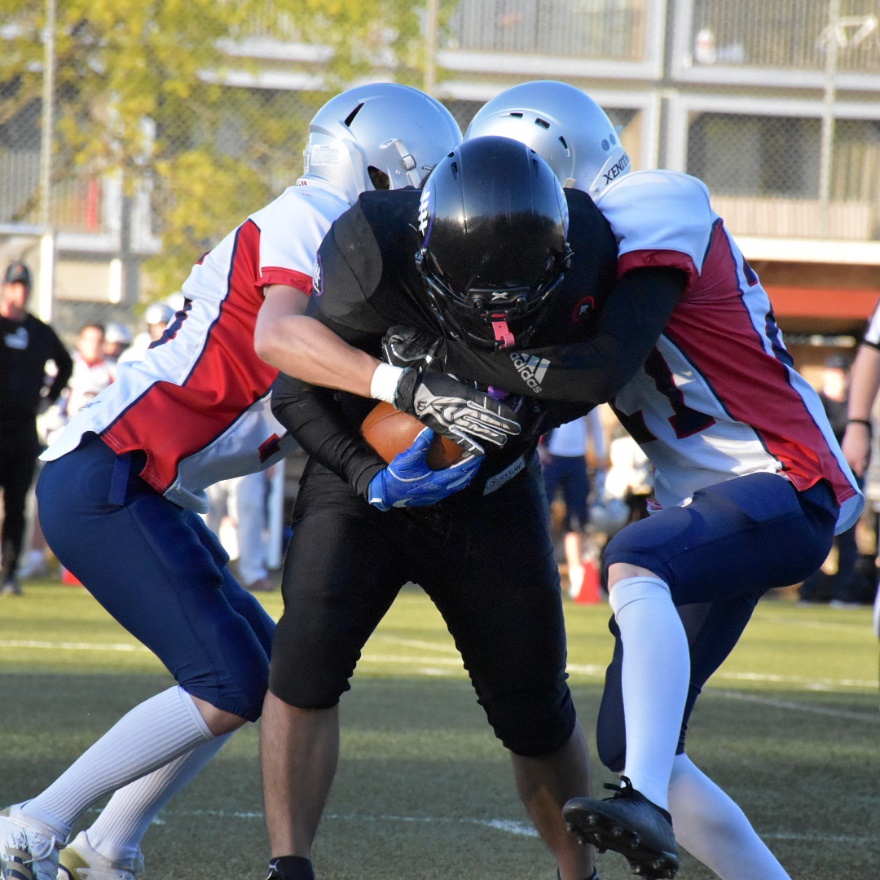 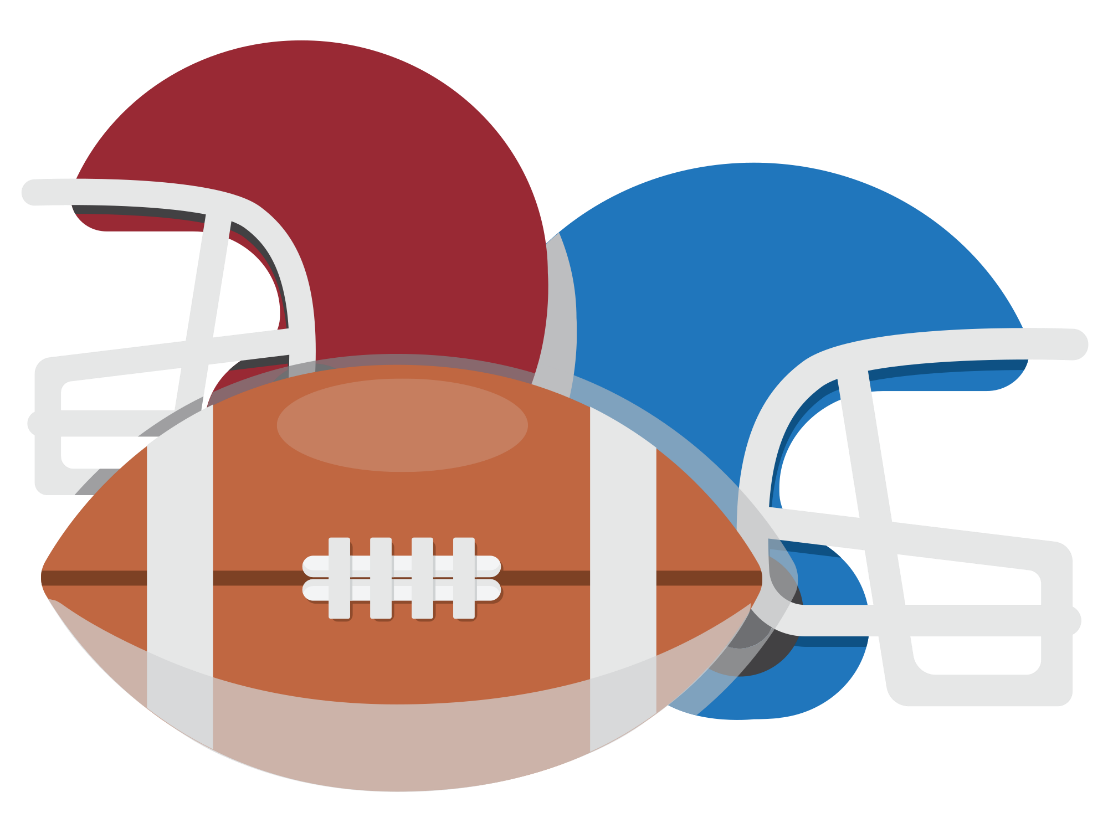 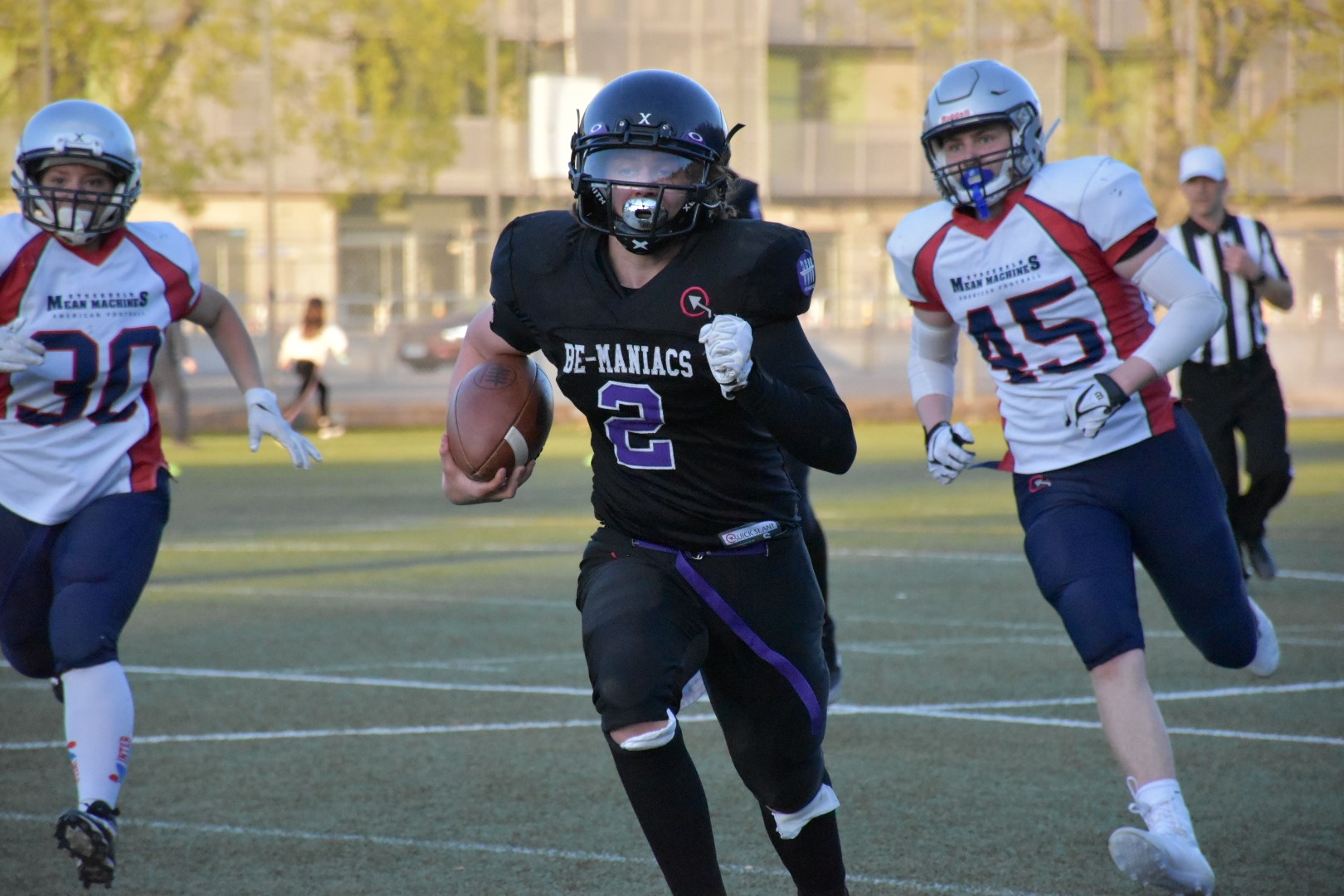 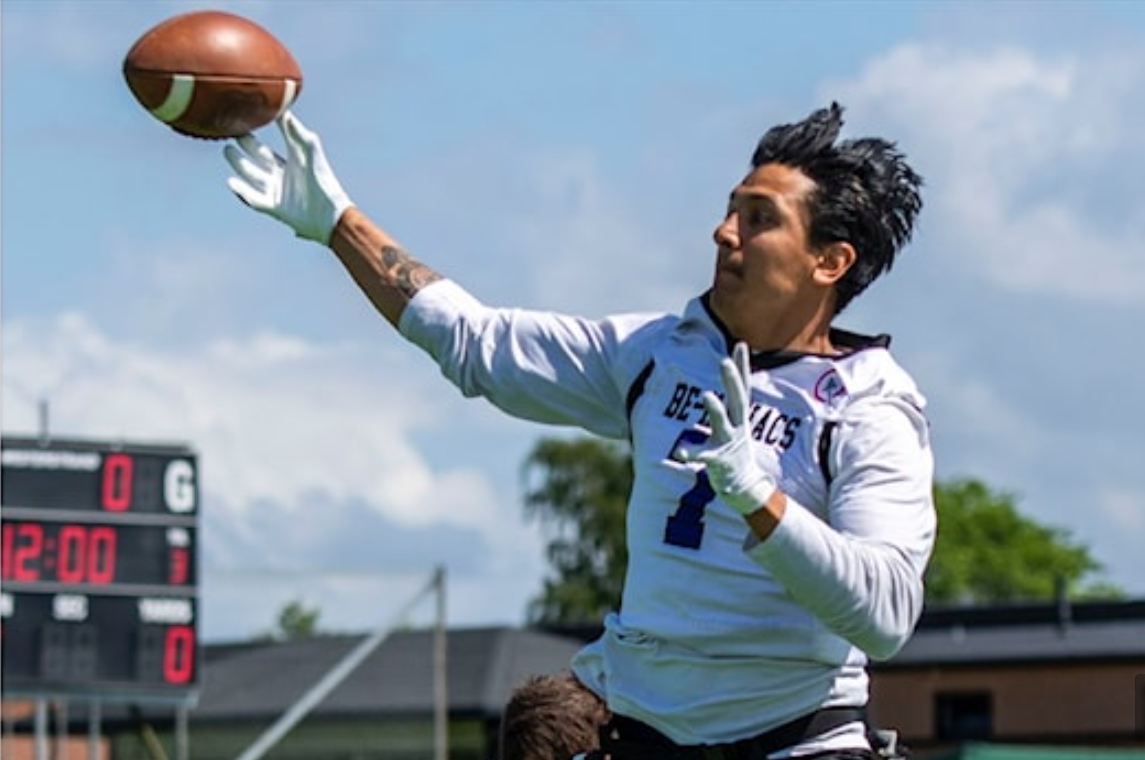 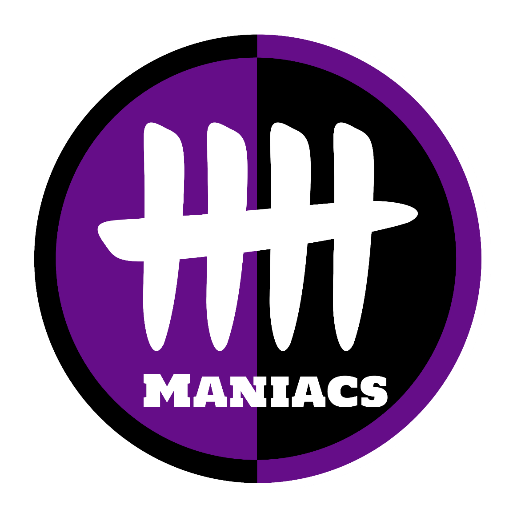 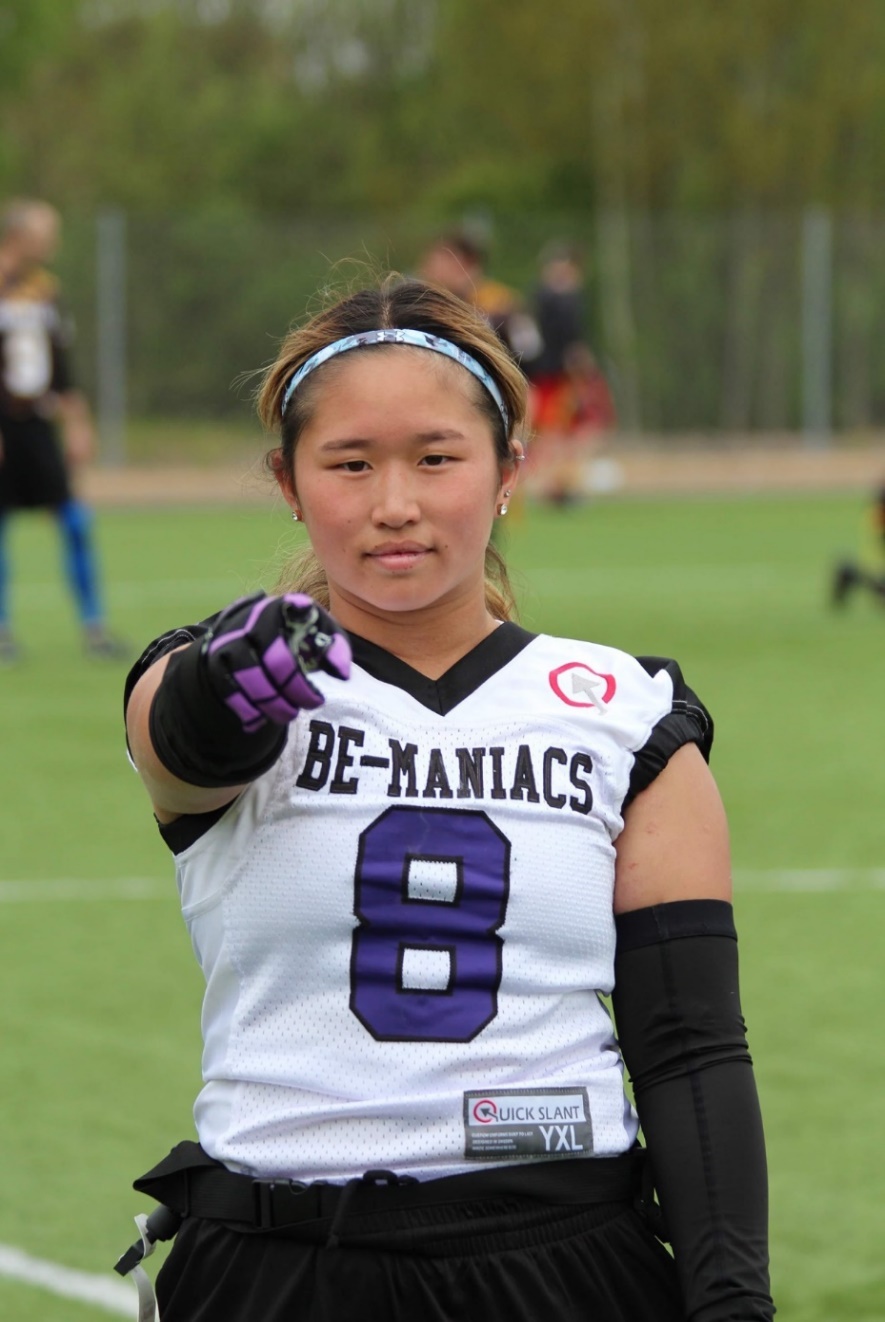 BECKOMBERGA MANIACSAmerikansk fotboll från Kungsholmen och Bromma till HässelbyProva på Onsdagar kl 18-19:30Blackebergs BPPröva annan dag? Eller frågor?SMS 076-030 3105eller mejla junior@be-maniacs.sewww.be-maniacs.se